Saturday,March 14th,2020

Welcome to my English team
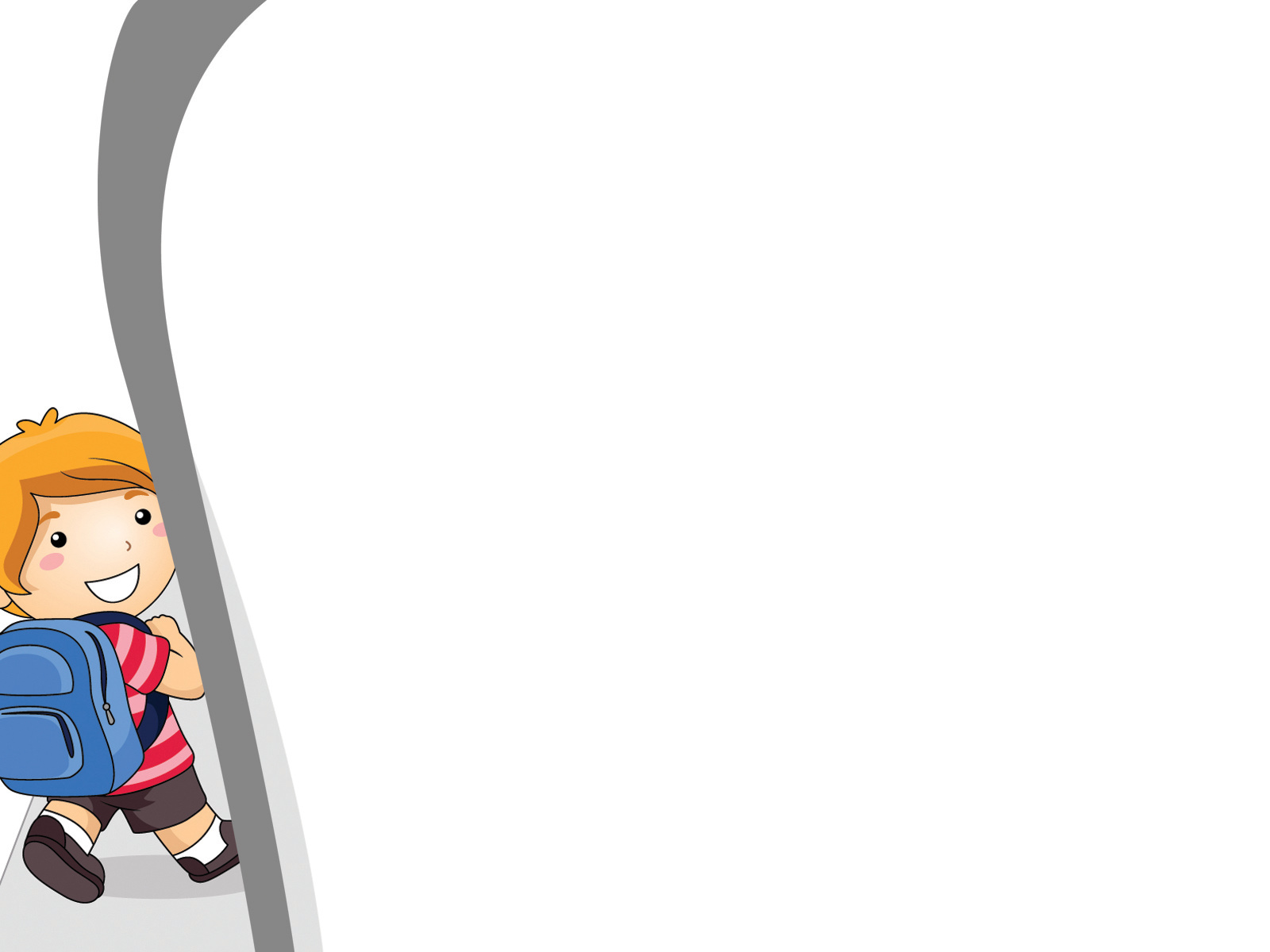 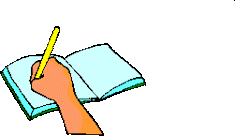 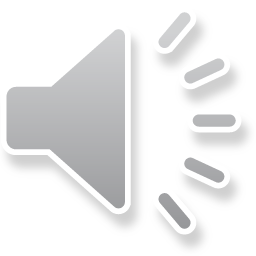 1. Listen to the sounds.
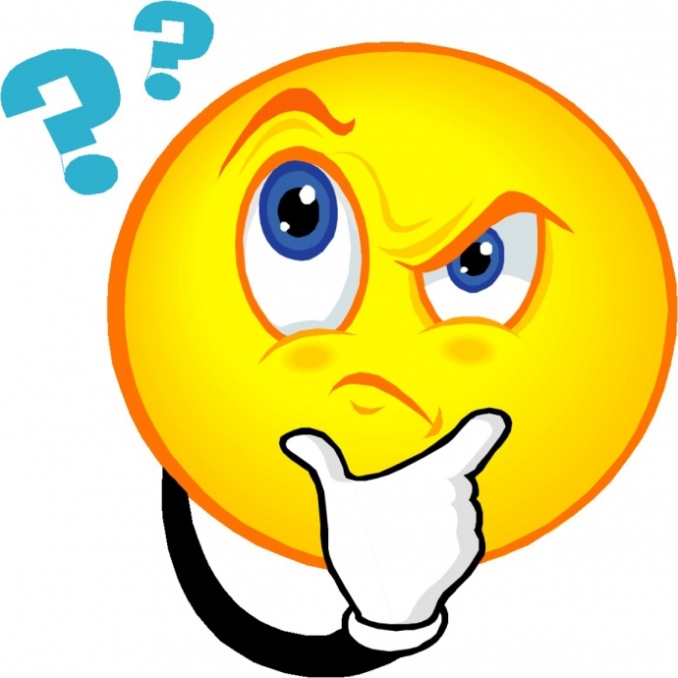 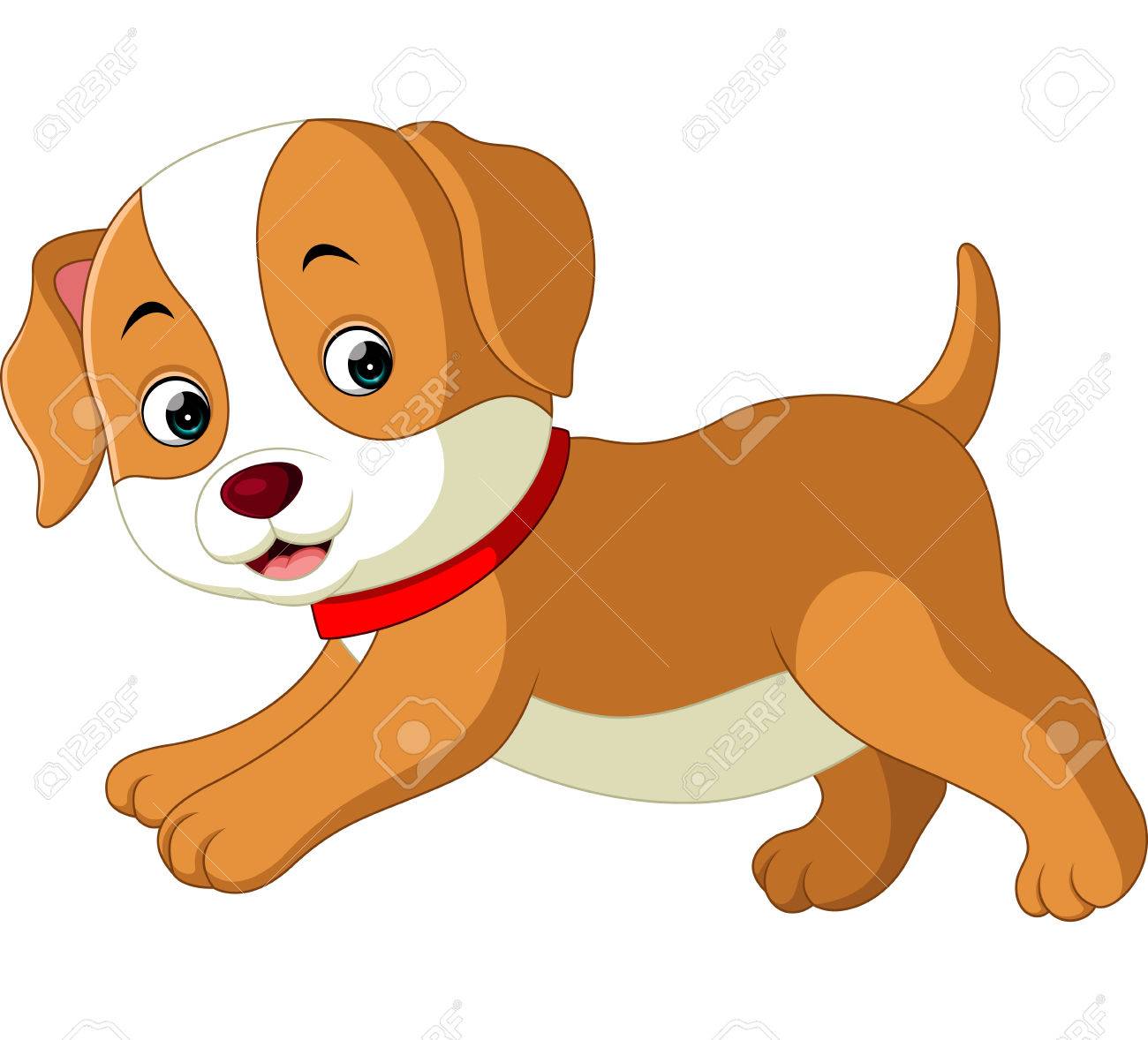 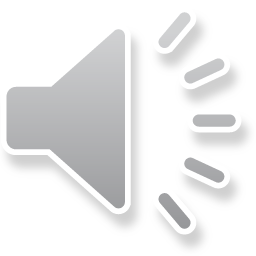 2. Listen to the sounds.
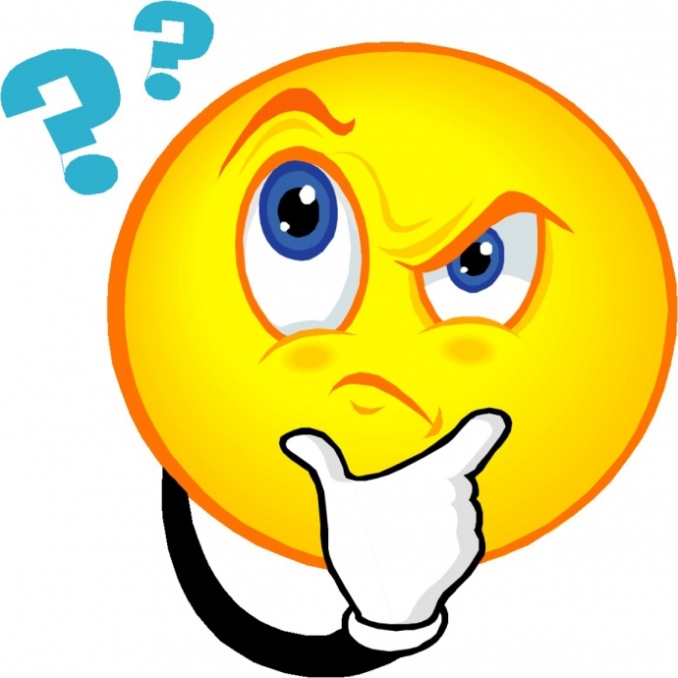 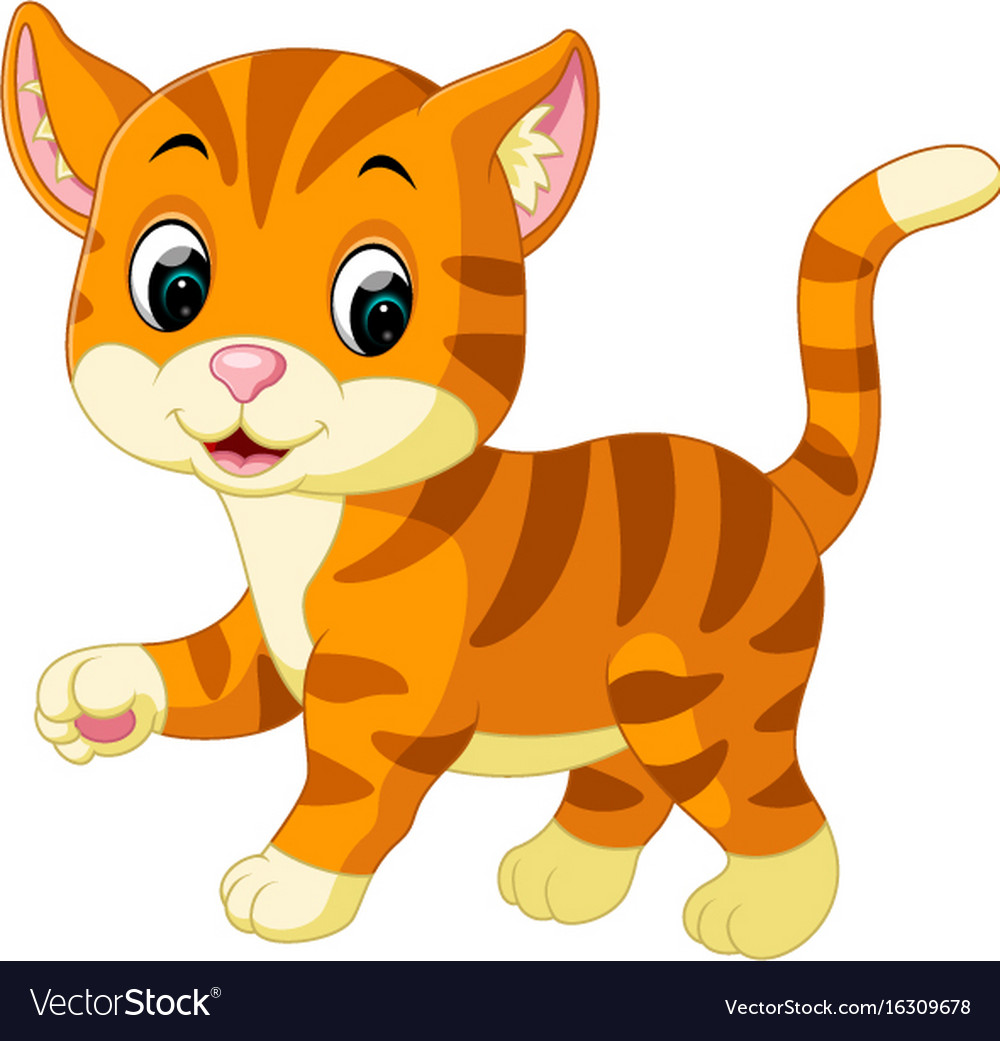 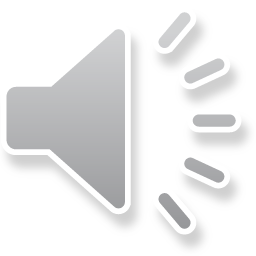 3. Listen to the sounds.
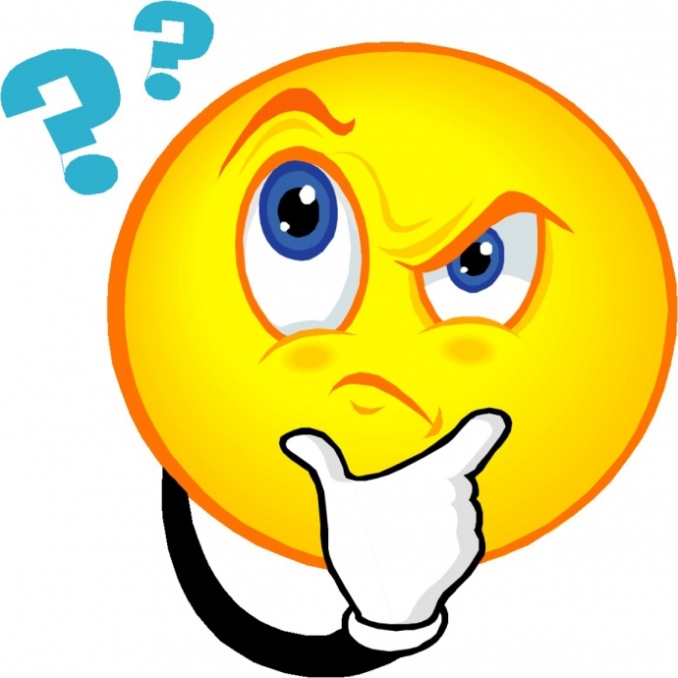 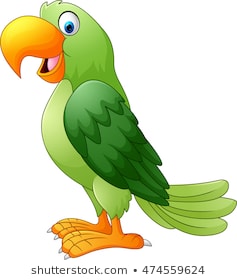 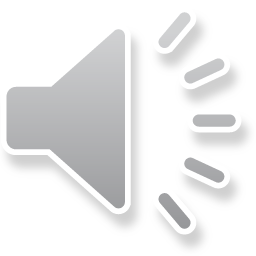 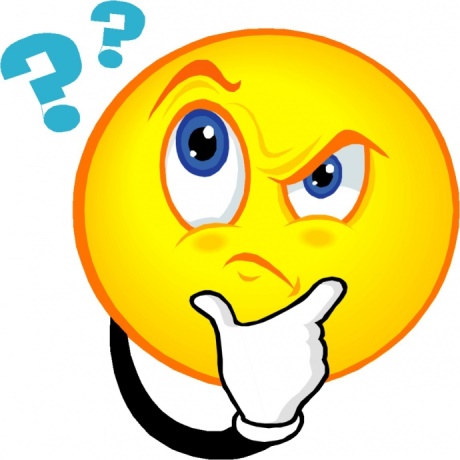 4. ______ you have any goldfish ?
a. Do
b. Are
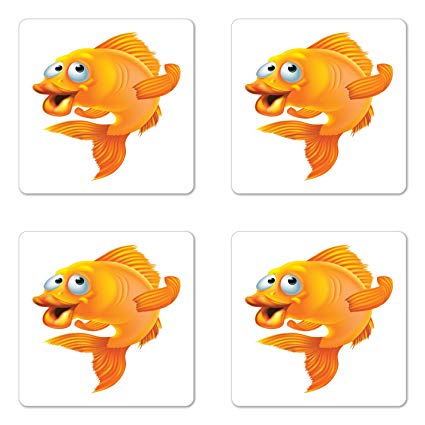 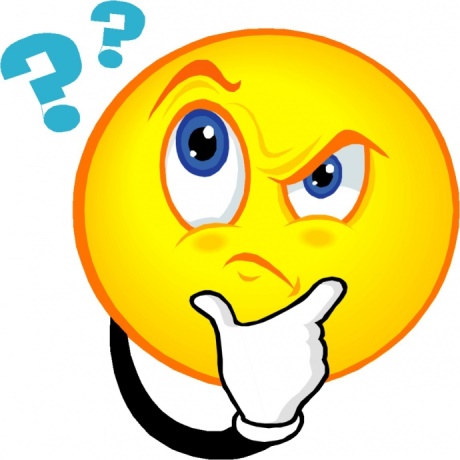 5. Where are the balls ?
They’re  _____ the table.
a.  on
b. in
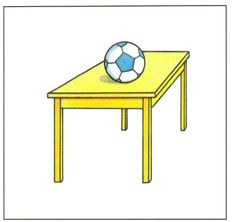 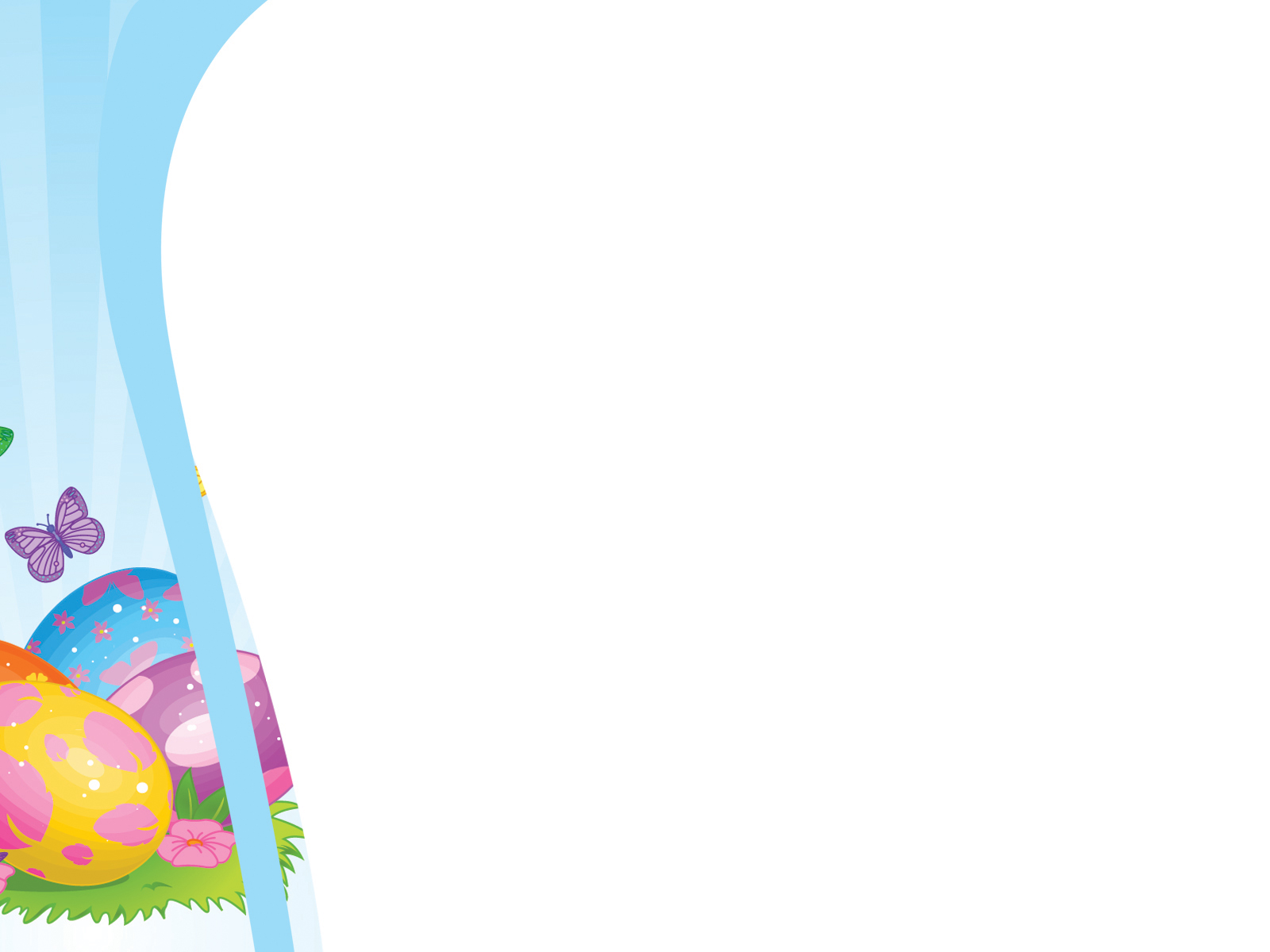 Unit 16 : Do you have any pets ?
       (Lesson 2: 1, 2 &3 )
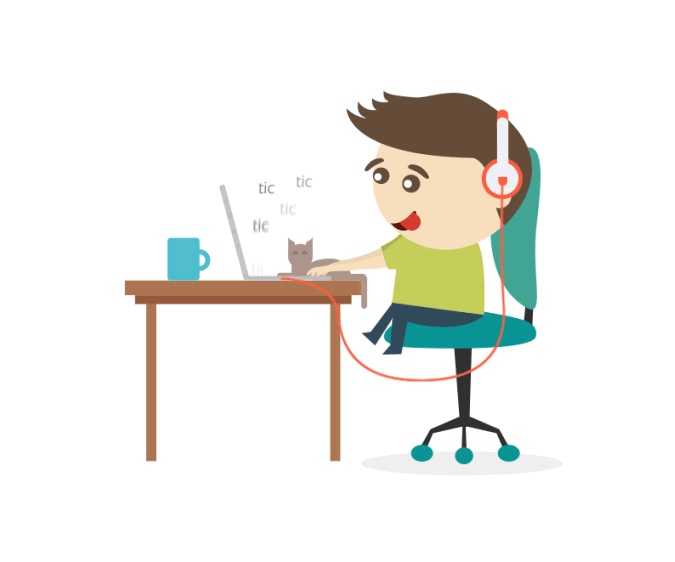 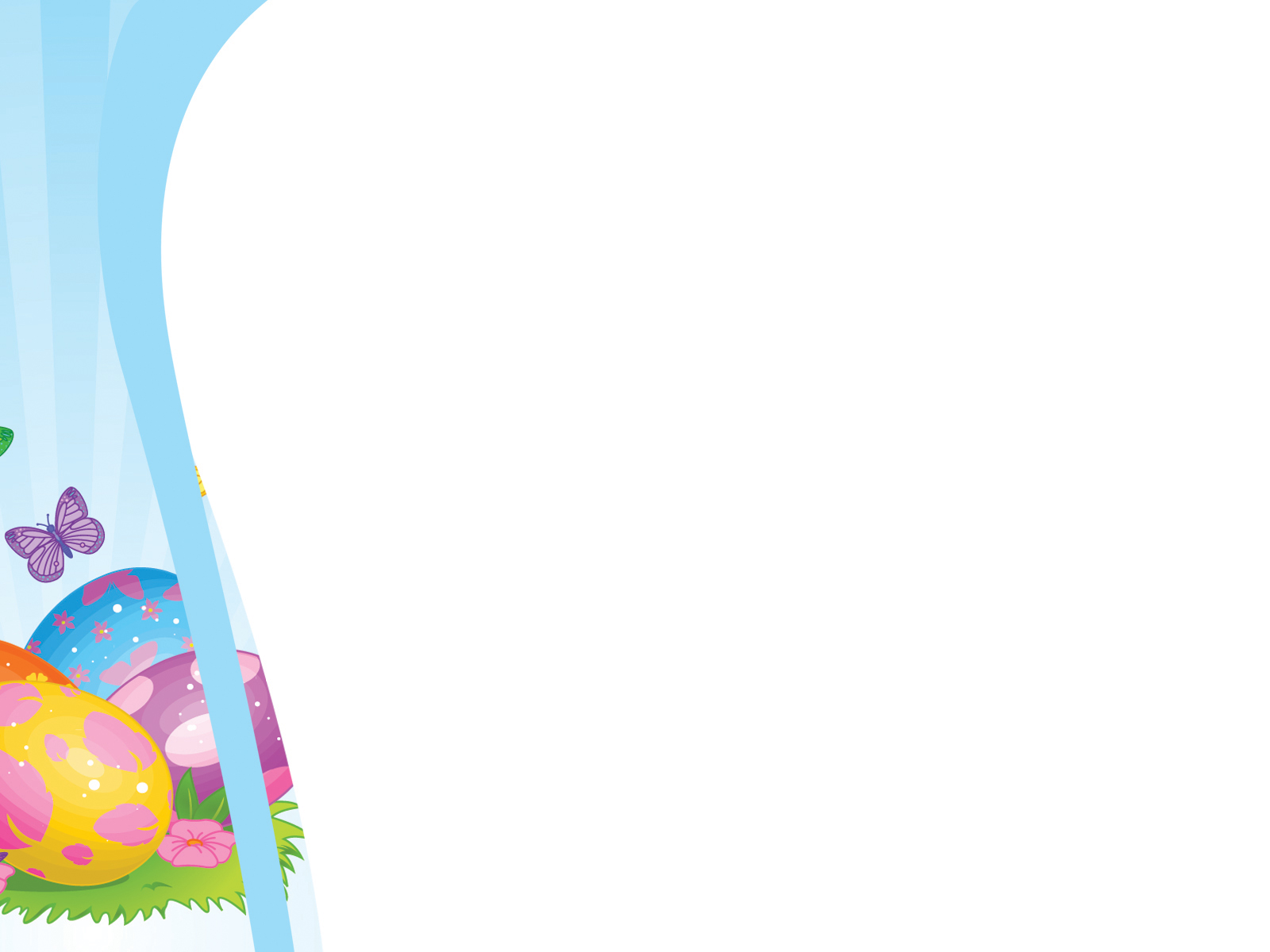 Unit 16 : Do you have any pets ?  
(Lesson 2: 1, 2 &3 )
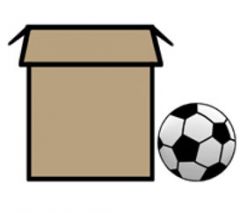 Next to : bên cạnh
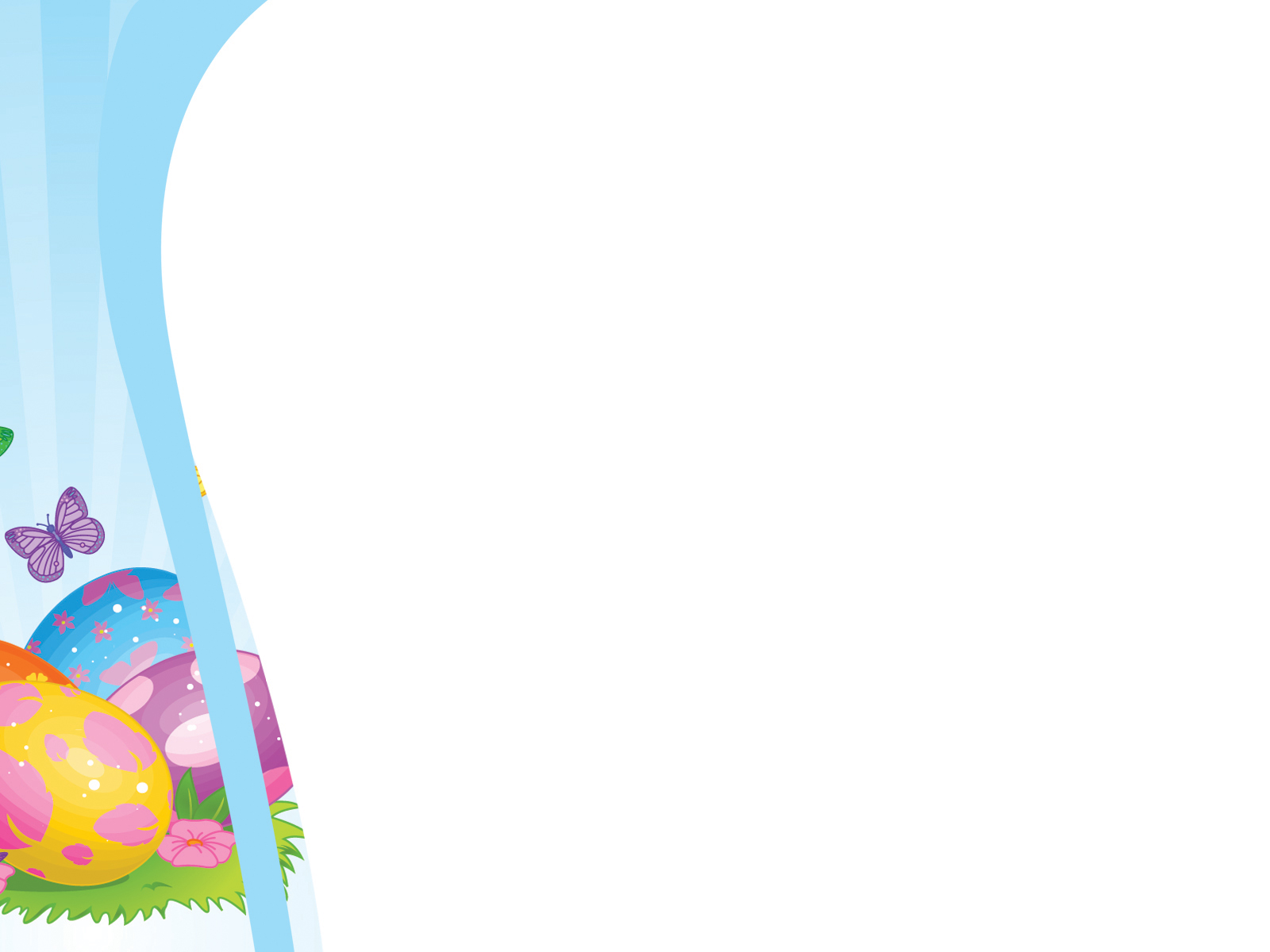 Unit 16 : Do you have any pets ?  
(Lesson 2: 1, 2 &3 )
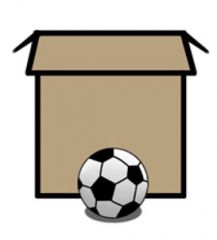 In front of : đằng trước
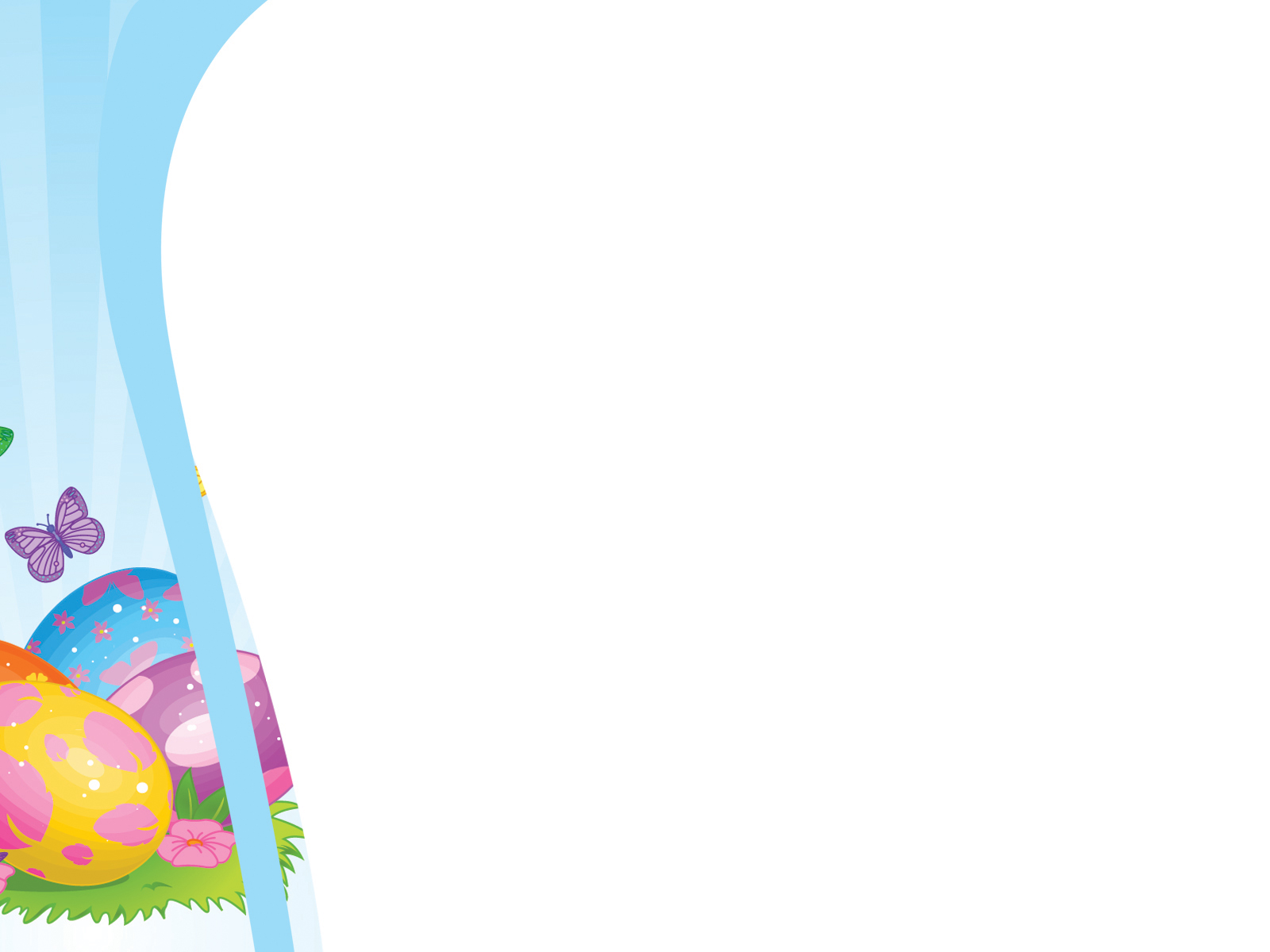 Unit 16 : Do you have any pets ?  
(Lesson 2: 1, 2 &3 )
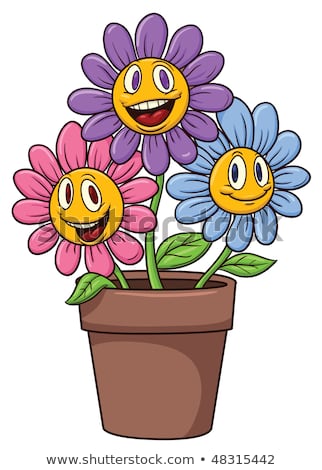 Flower pot : bình hoa
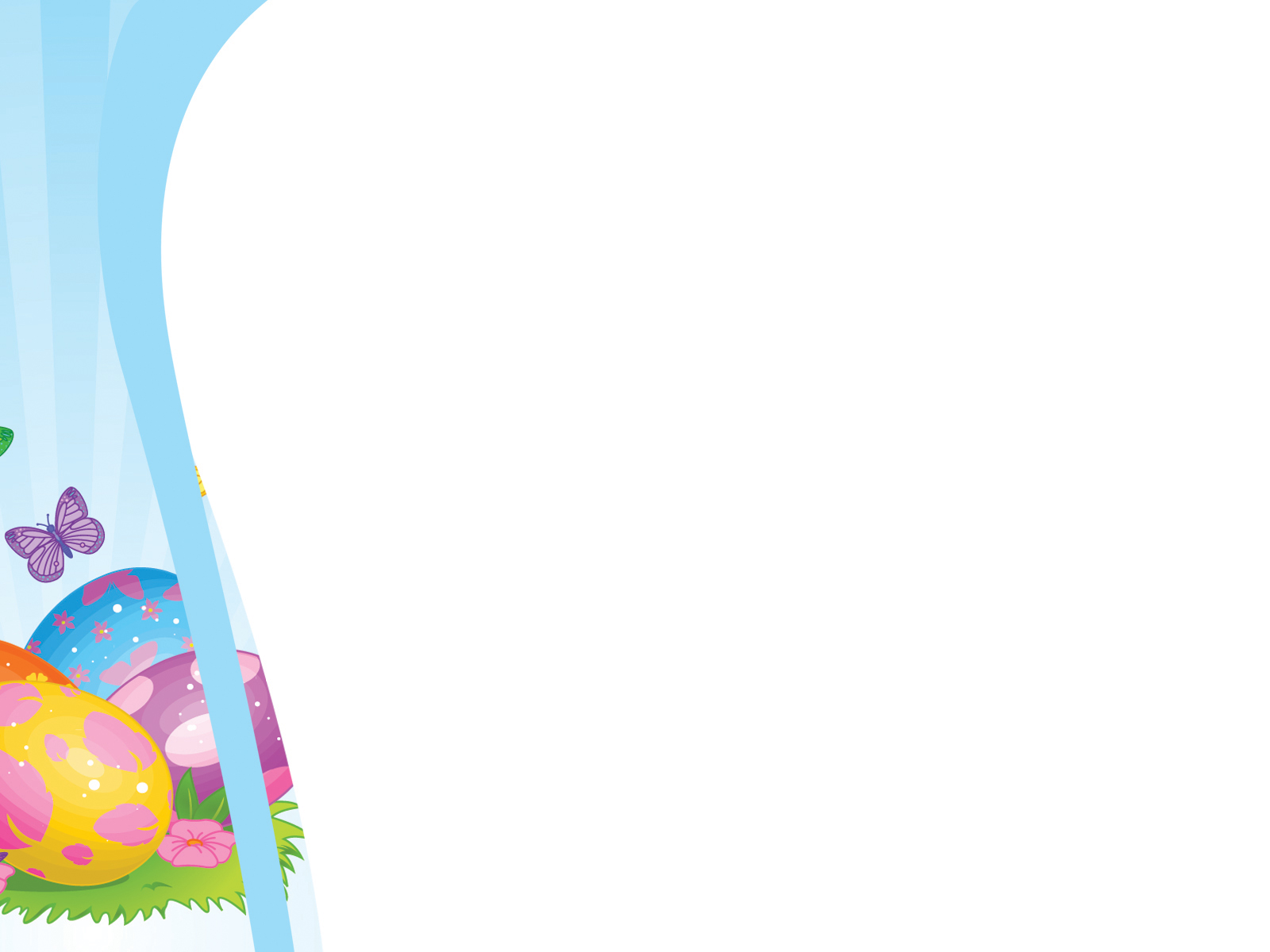 Unit 16 : Do you have any pets ?  
(Lesson 2: 1, 2 &3 )
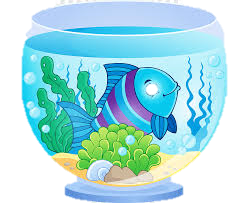 Fish tank: bể cá
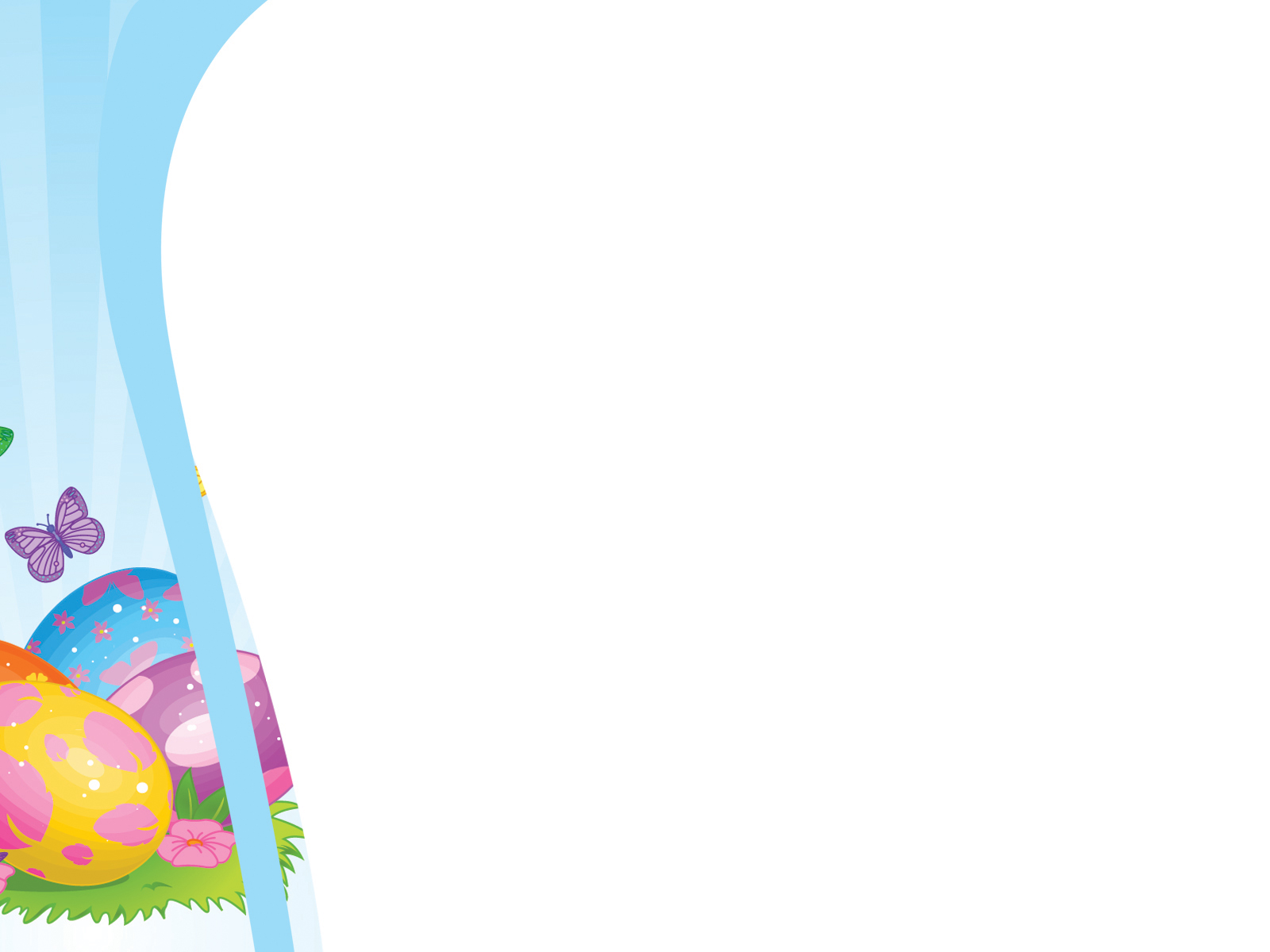 Unit 16 : Do you have any pets ?  
(Lesson 2: 1, 2 &3 )
A. Vocabulary
Flower pot: 
Fish tank:
Next to
In front of >< behind
Unit 16 : Do you have any pets ?  
(Lesson 2: 1, 2 &3 )
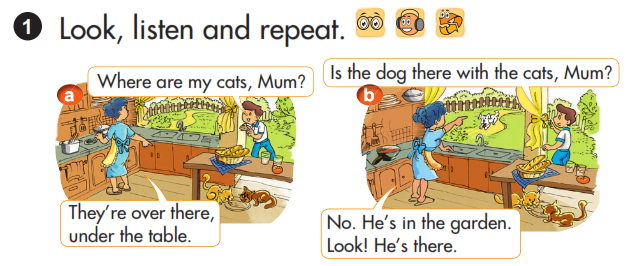 Unit 16 : Do you have any pets ?  
(Lesson 2: 1, 2 &3 )
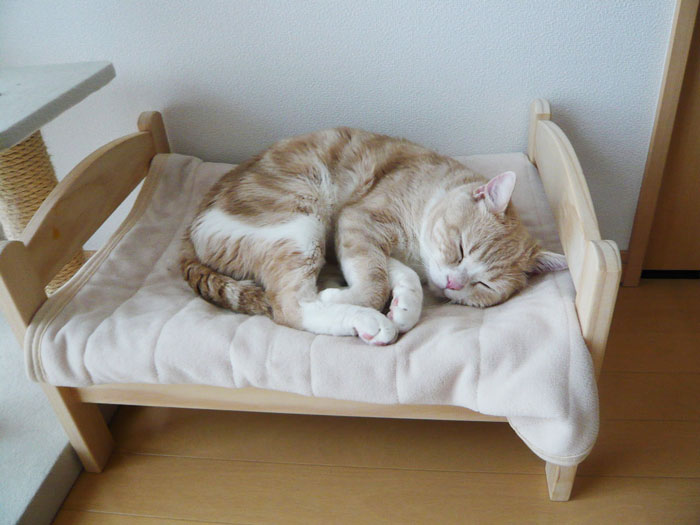 Where
is
the cat ?
It’s
on the bed.
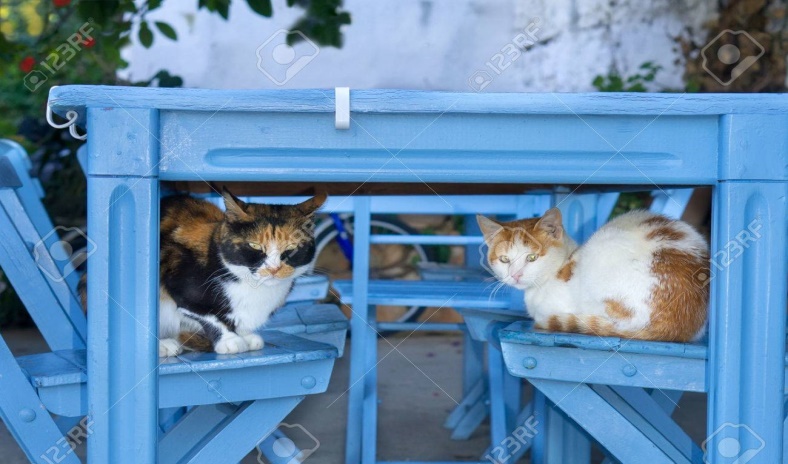 Where
are
the cats ?
They’re
under the table.
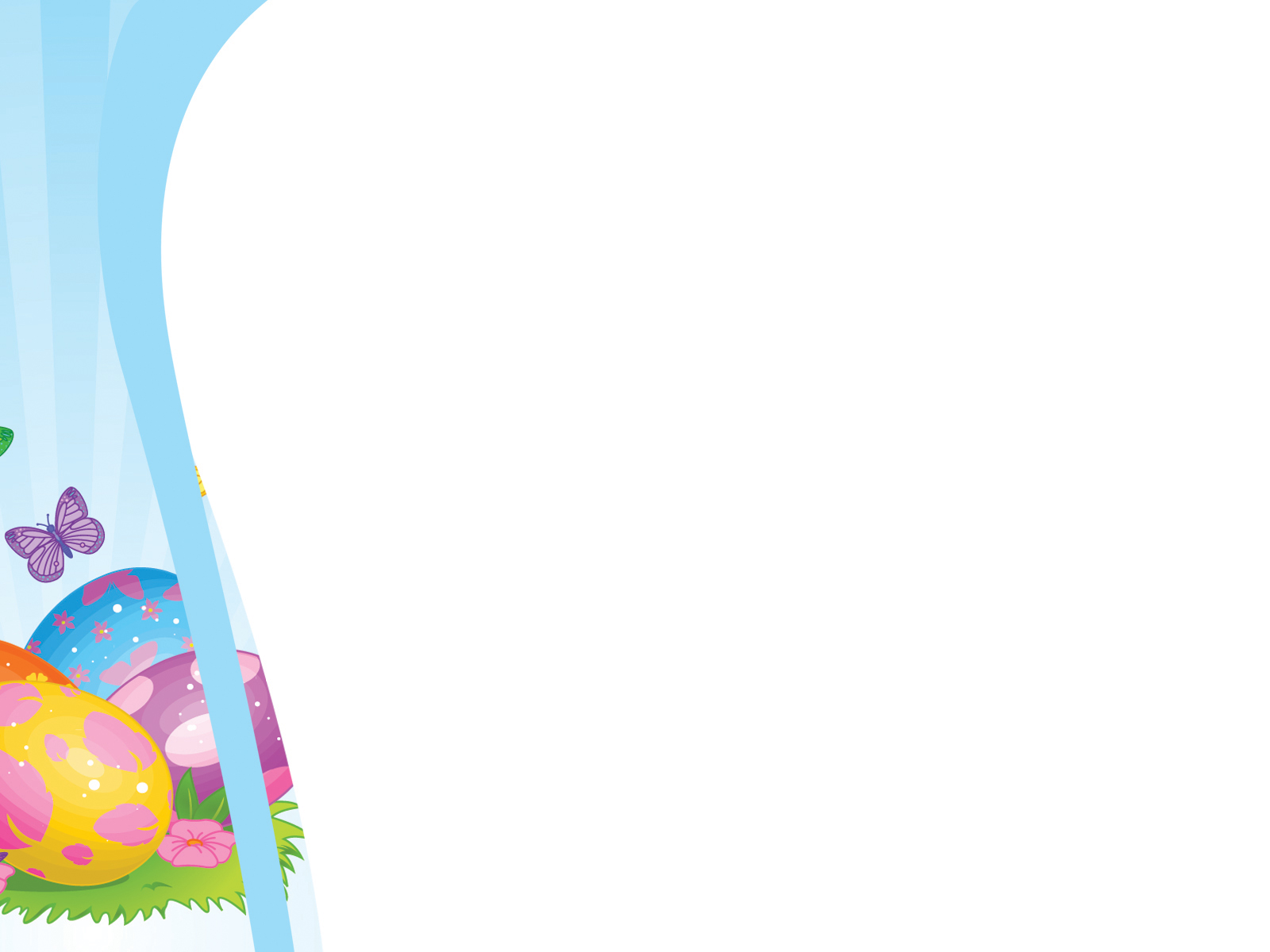 Unit 16 : Do you have any pets ?  
(Lesson 2: 1, 2 &3 )
B. Model sentence:
Where are the cats?
- They’re under the table.
Where are the cats?
They’re__
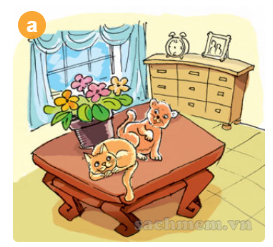 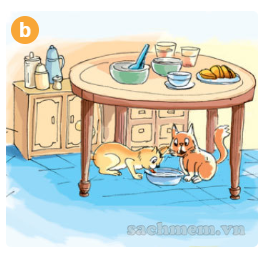 next to the flower pot
under the table
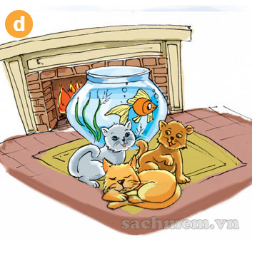 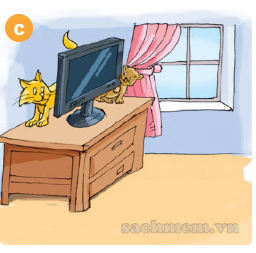 in front of the fish tank
behind the TV
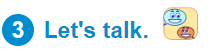 Where is the ___ ?
It’s _______.
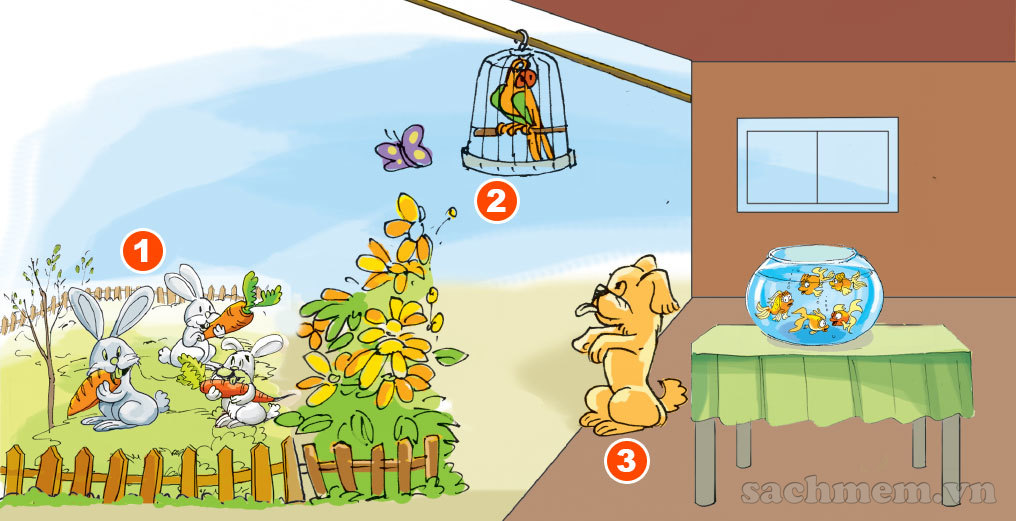 Where are the ____ ?
They’re _____
4
3
1
2
5
6
4
8
9
7
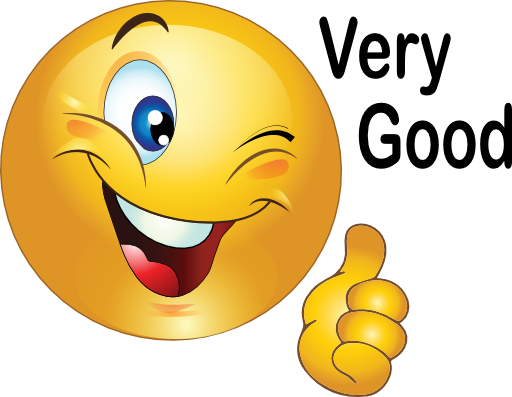 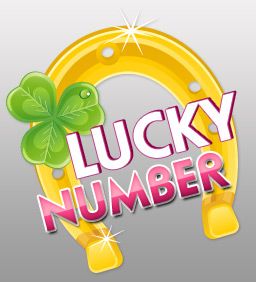 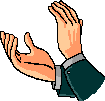 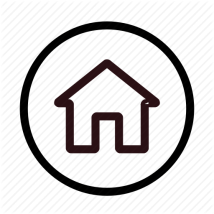 2.Where ____ the dog ?
It’s on the table.
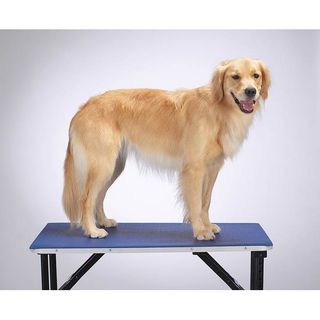 a. is
b. are
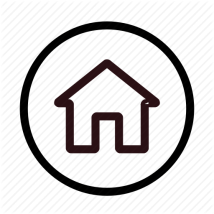 3.Where are the parrots ?
They’re ____ the cage .
a. on
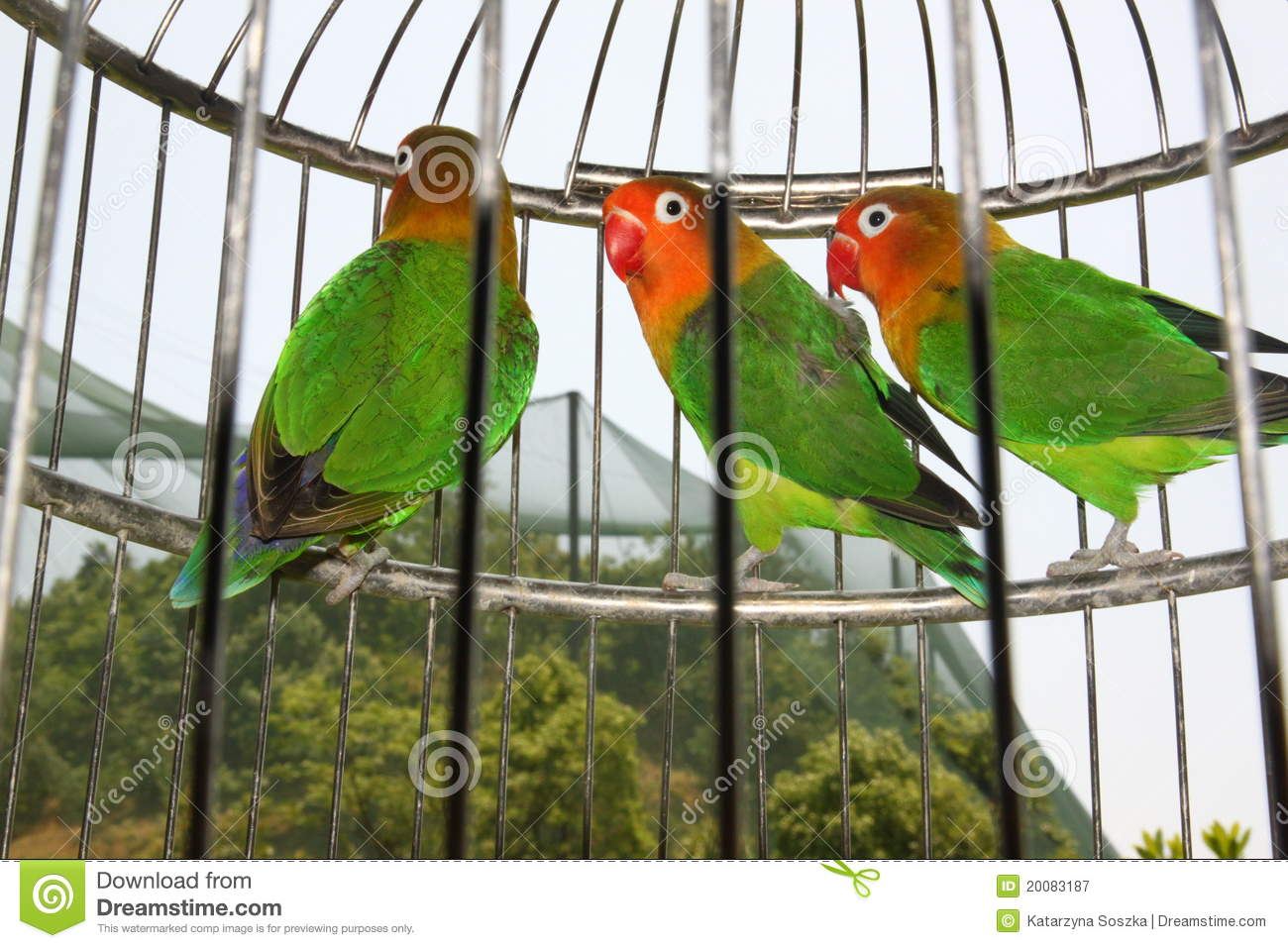 b. in
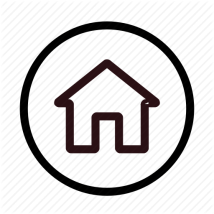 4.Where is the dog?
It’s _____ the table.
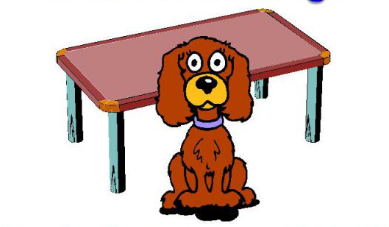 a. behind
b. in front of
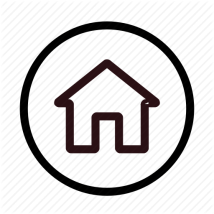 6.Where are the cats ?
_______ behind the TV.
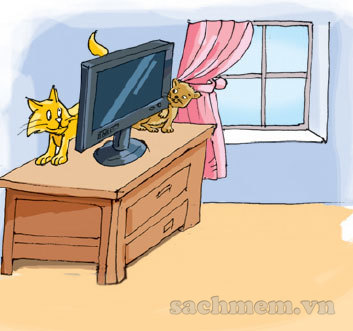 a. They’re
b. It’s
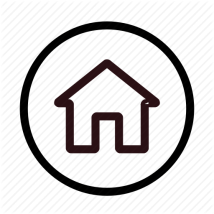 7.Where are the cats ?
They’re _____ the flower pot.
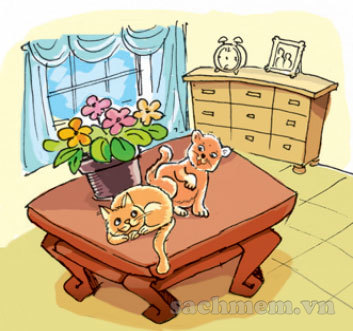 a. behind
b. next to
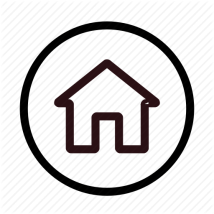 7.Where is the _____ ?
It’s in the garden.
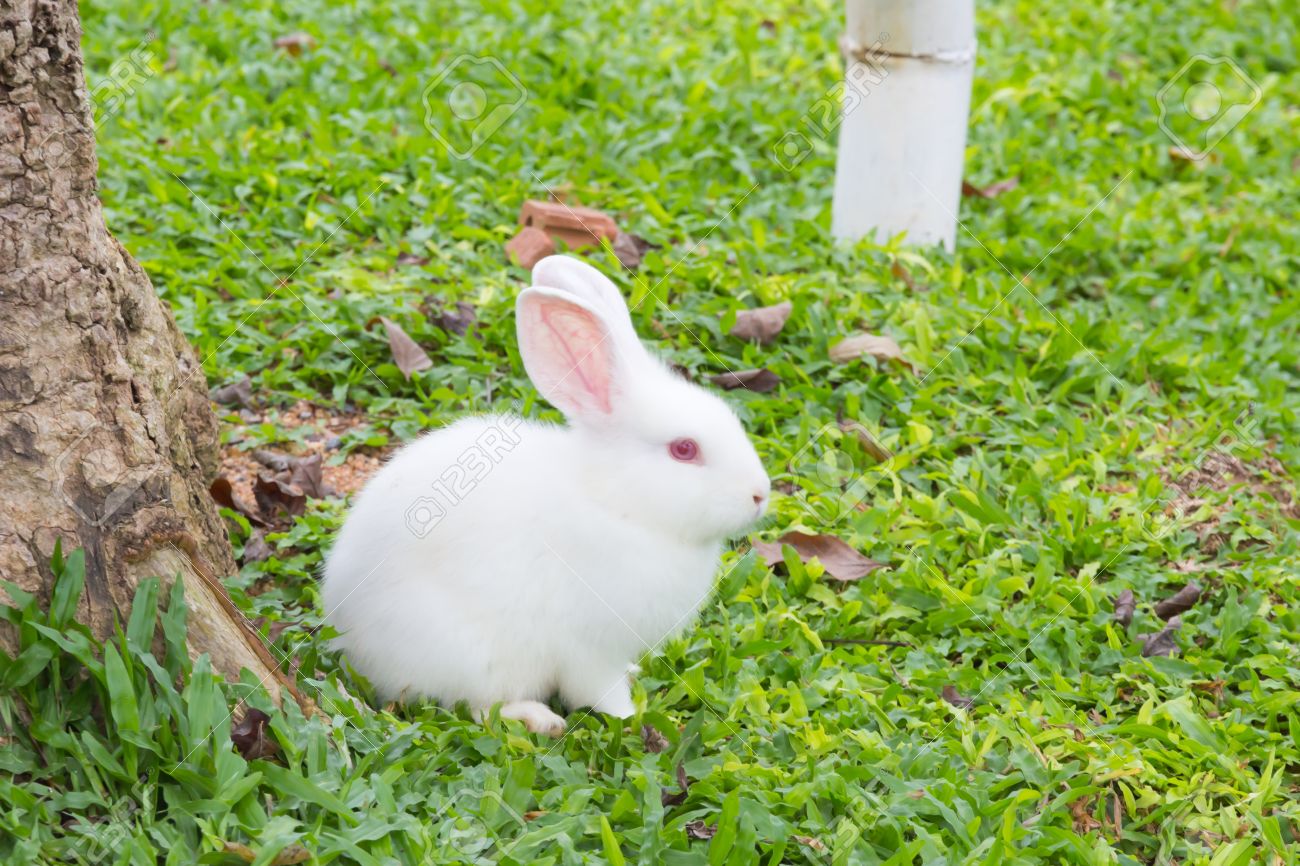 a. rabbits
b. rabbit
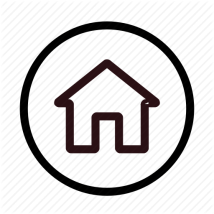 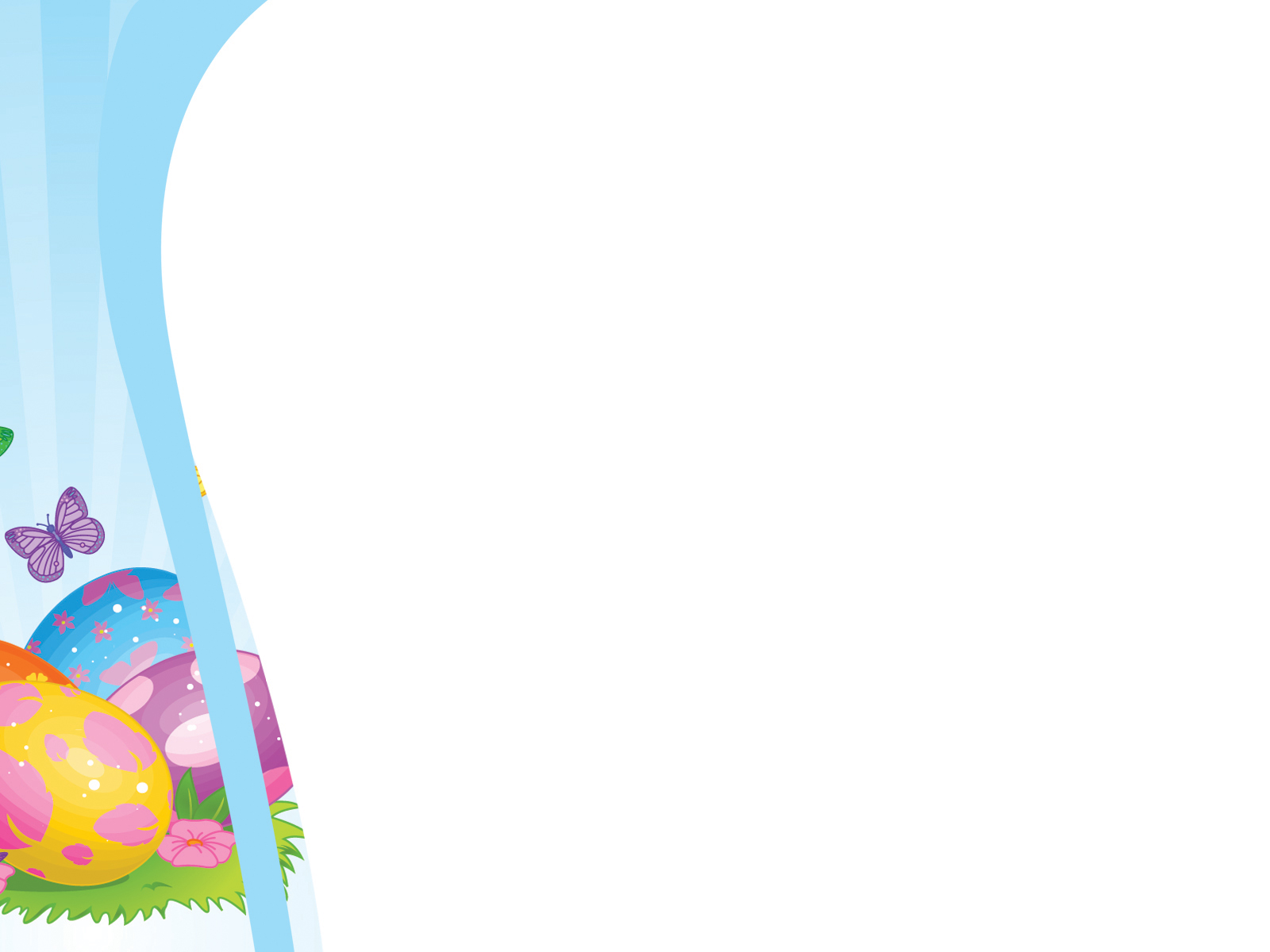 Unit 16 : Do you have any pets ?  
(Lesson 2: 1, 2 &3 )
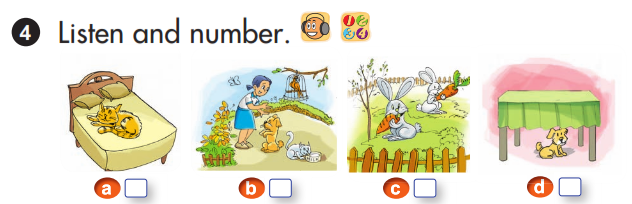 4
3
1
2
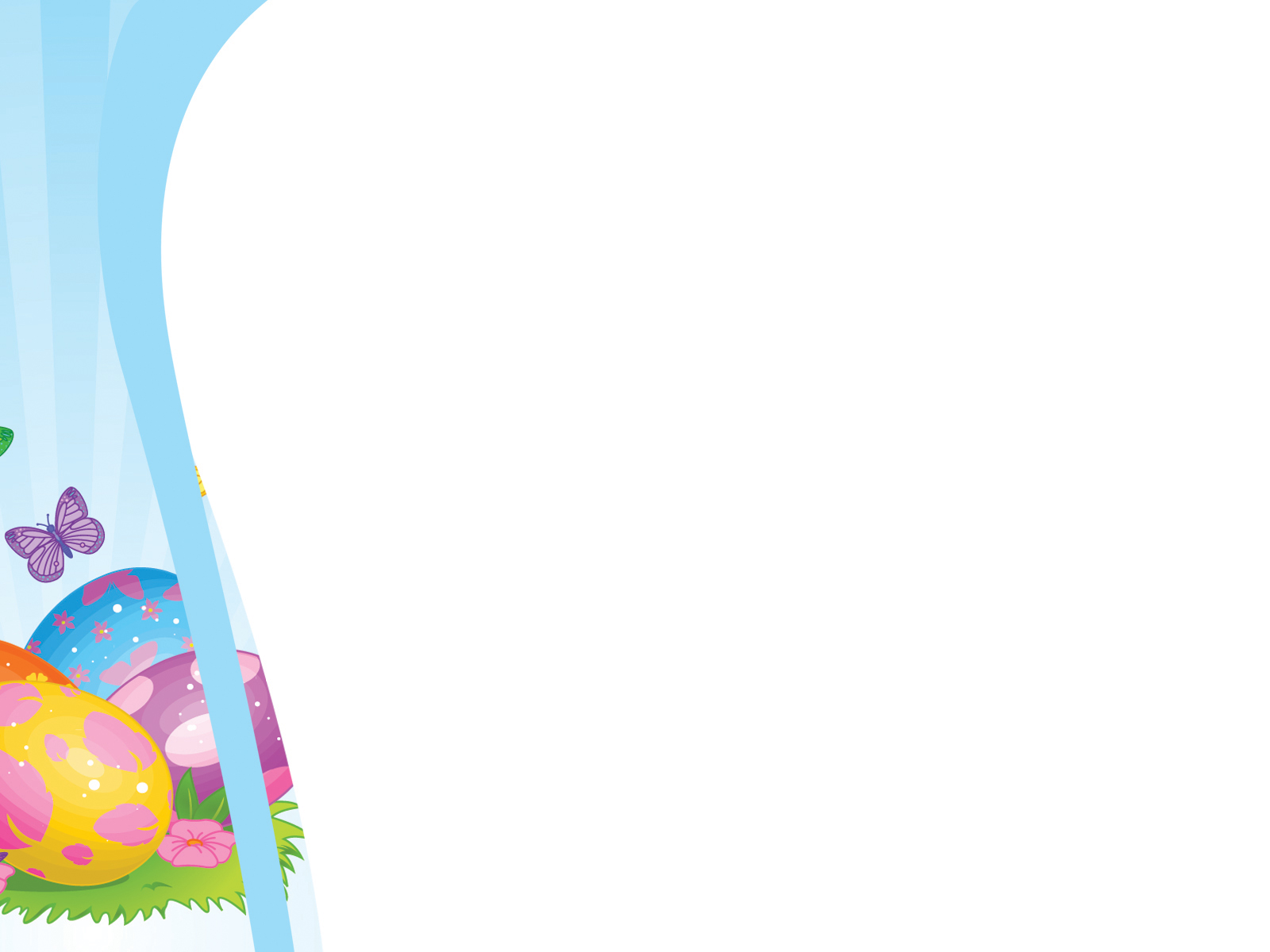 Unit 16 : Do you have any pets ?  
(Lesson 2: 1, 2 &3 )
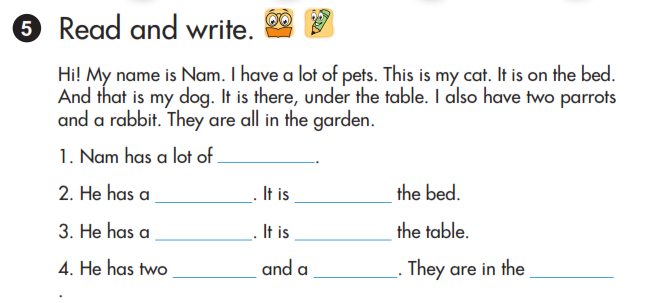 pets
on
cat
under
dog
parrots
rabbit
garden
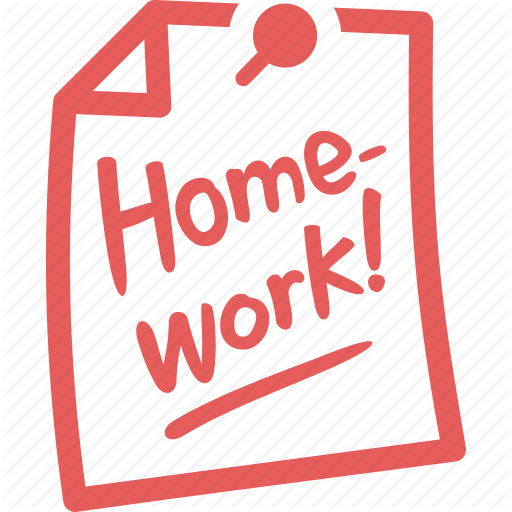 Write each new words 3 lines
Practice more the structures you have learnt.
Prepare new lesson (lesson 2 : 3,4,5)
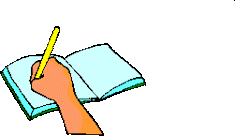